Weather
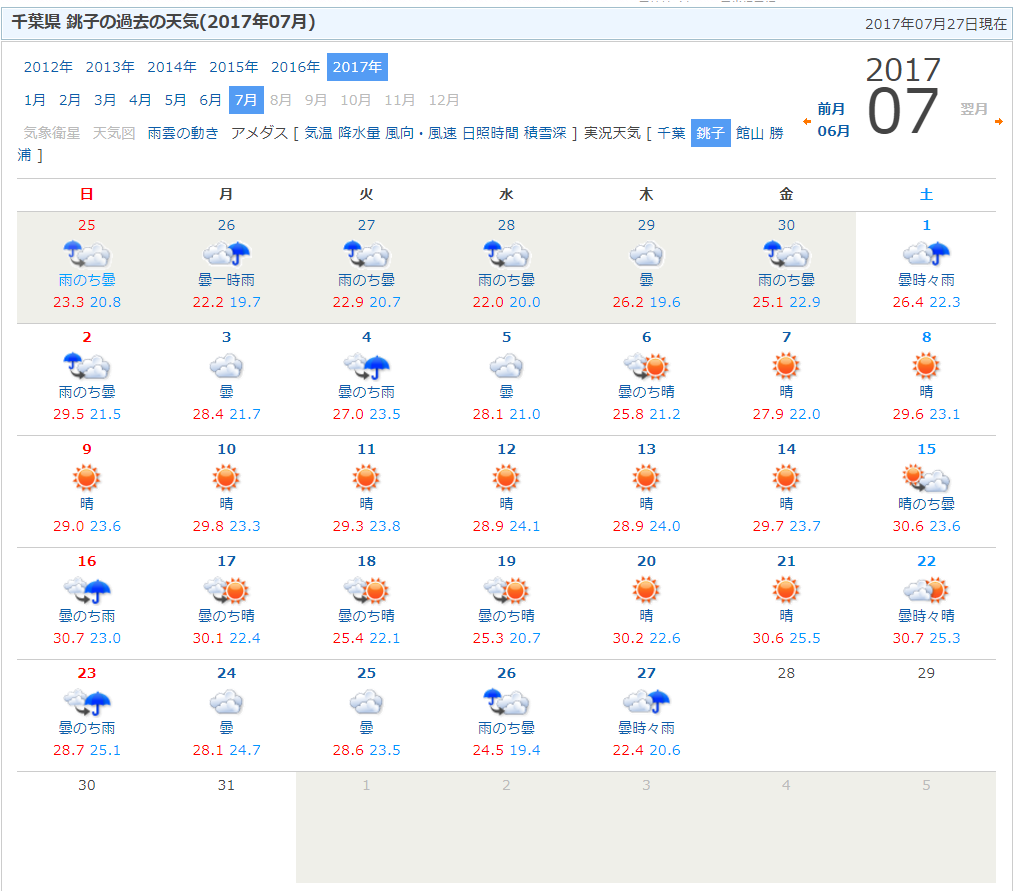 Rainy season ended.
What to Do (raised in the last MTG)
Continue daily analysis. →　Done.

Pyranometer comparisons under several conditions (e.g., without the RasPi CMP21, ...) →　Occasional large differences were most likely due to the problem that A/D conversion for RasPi pyranometer didn’t work properly. We are asking Prede for improvement. 

Check cloud interferences using whole-sky camera and lidar. →　data are available on the web sites.

Characterization of Chiba’s atmospheric composition in July by using past MAX-DOAS data. → investigation started by Yonekawa-kun.

Seasonal variation in AOD and SSA.
Change in AOD and SSA before/after the end of rainy season. 
→ investigation started by Yasuda-kun and Fatmi-kun.

Toward publications.
Characterization of Chiba’s atmospheric composition in summer
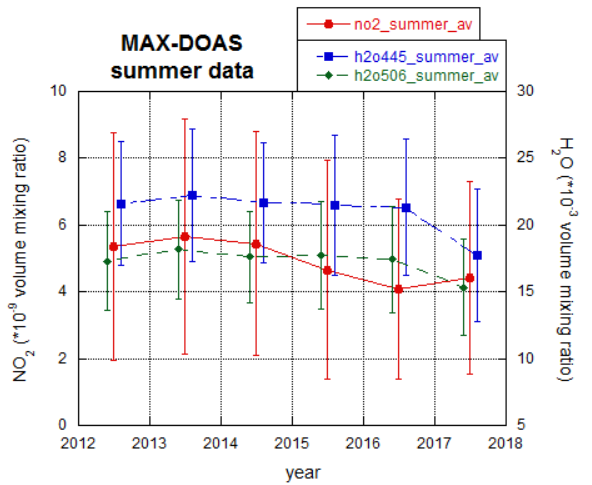 MODIS AOD and fAOD (early July)
fine AOD
AOD
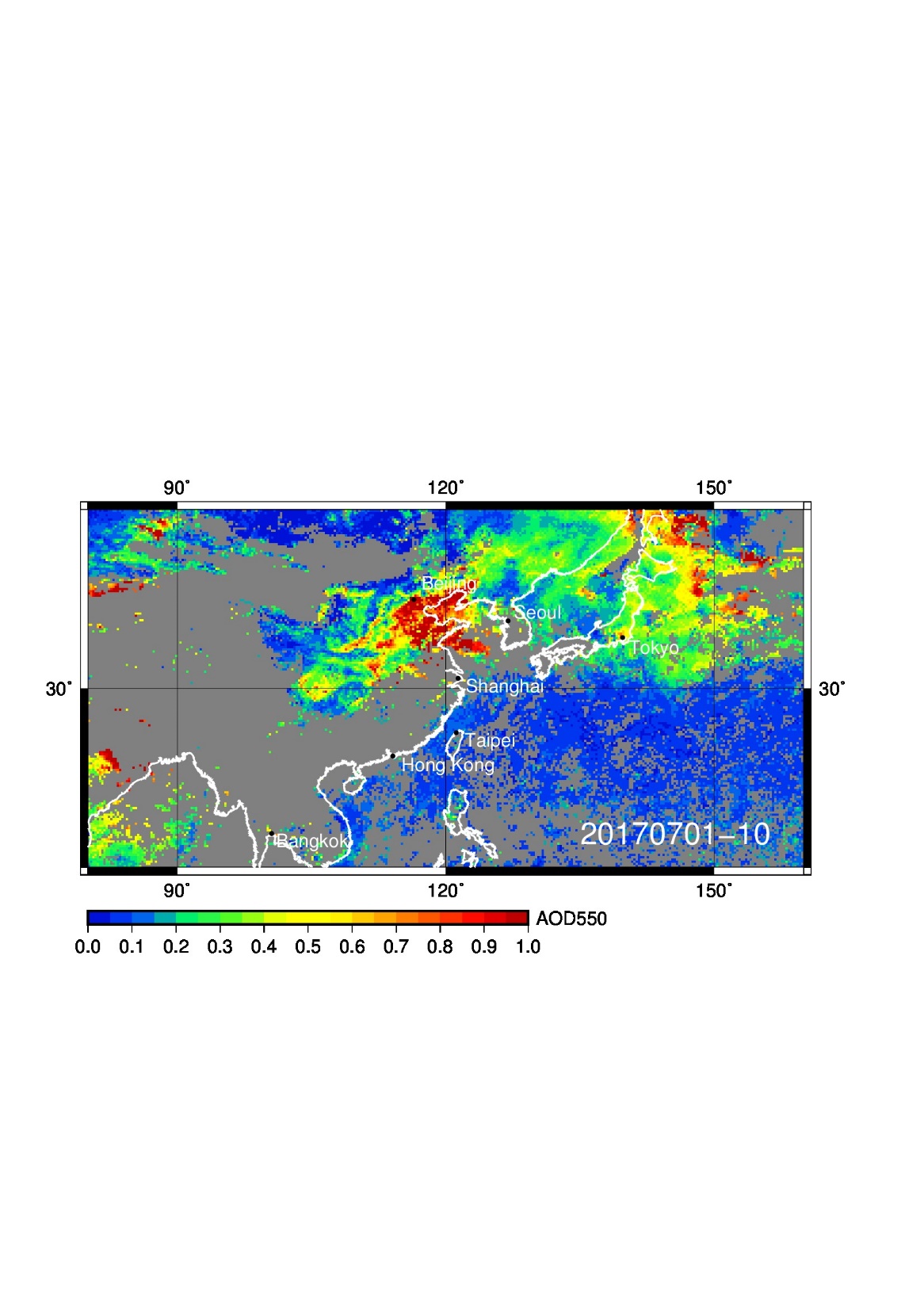 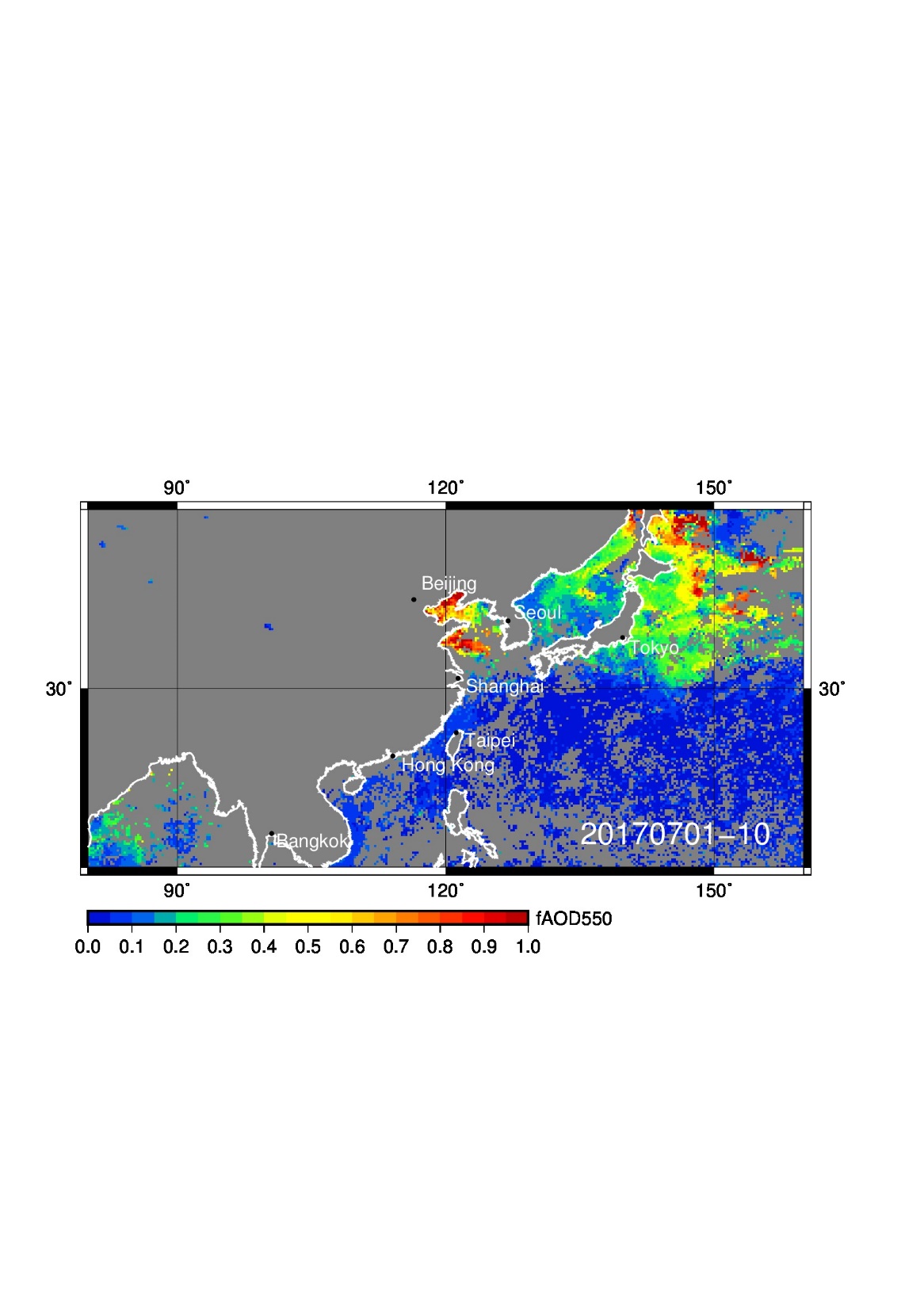 MODIS AOD and fAOD (mid July)
fine AOD
AOD
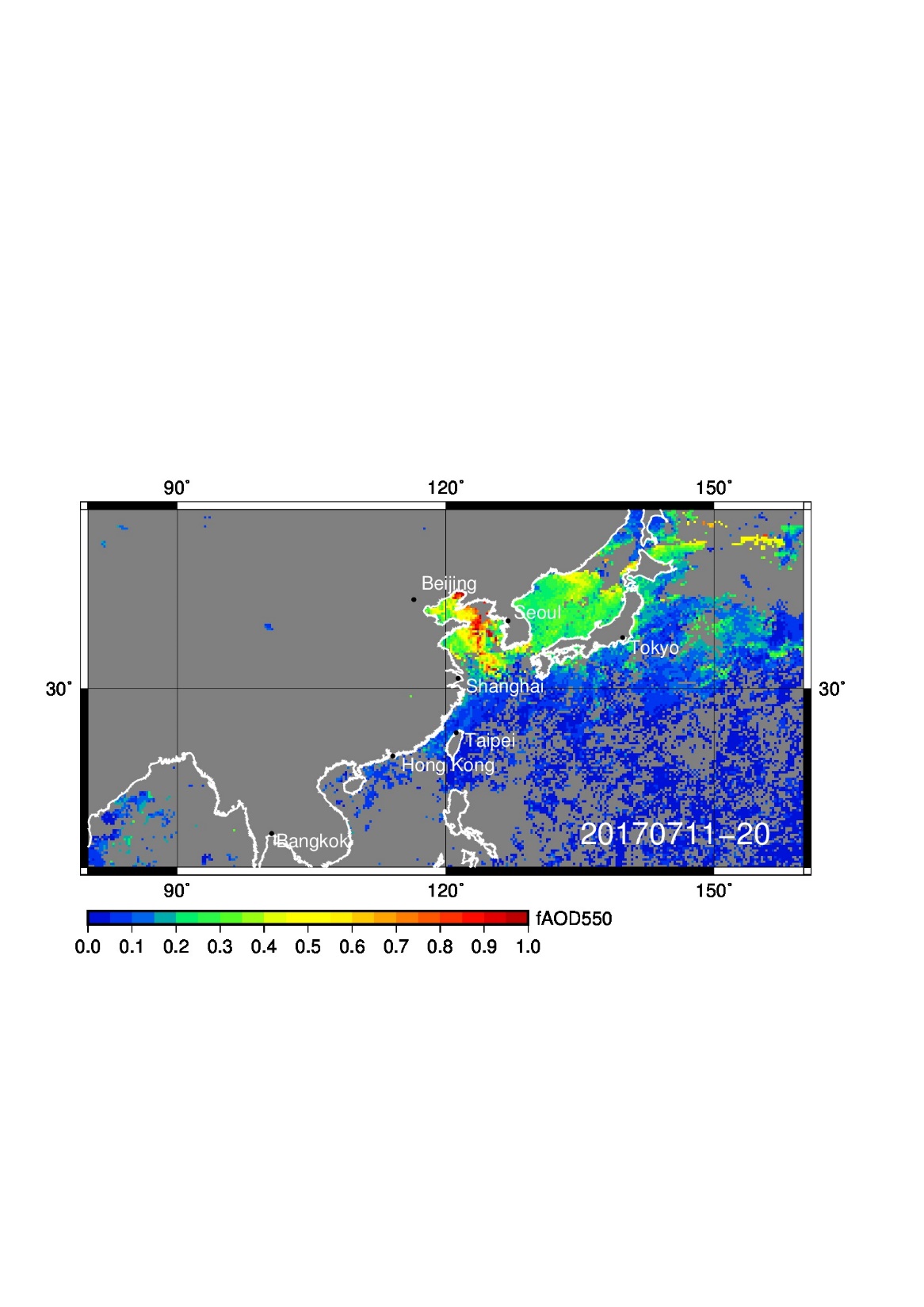 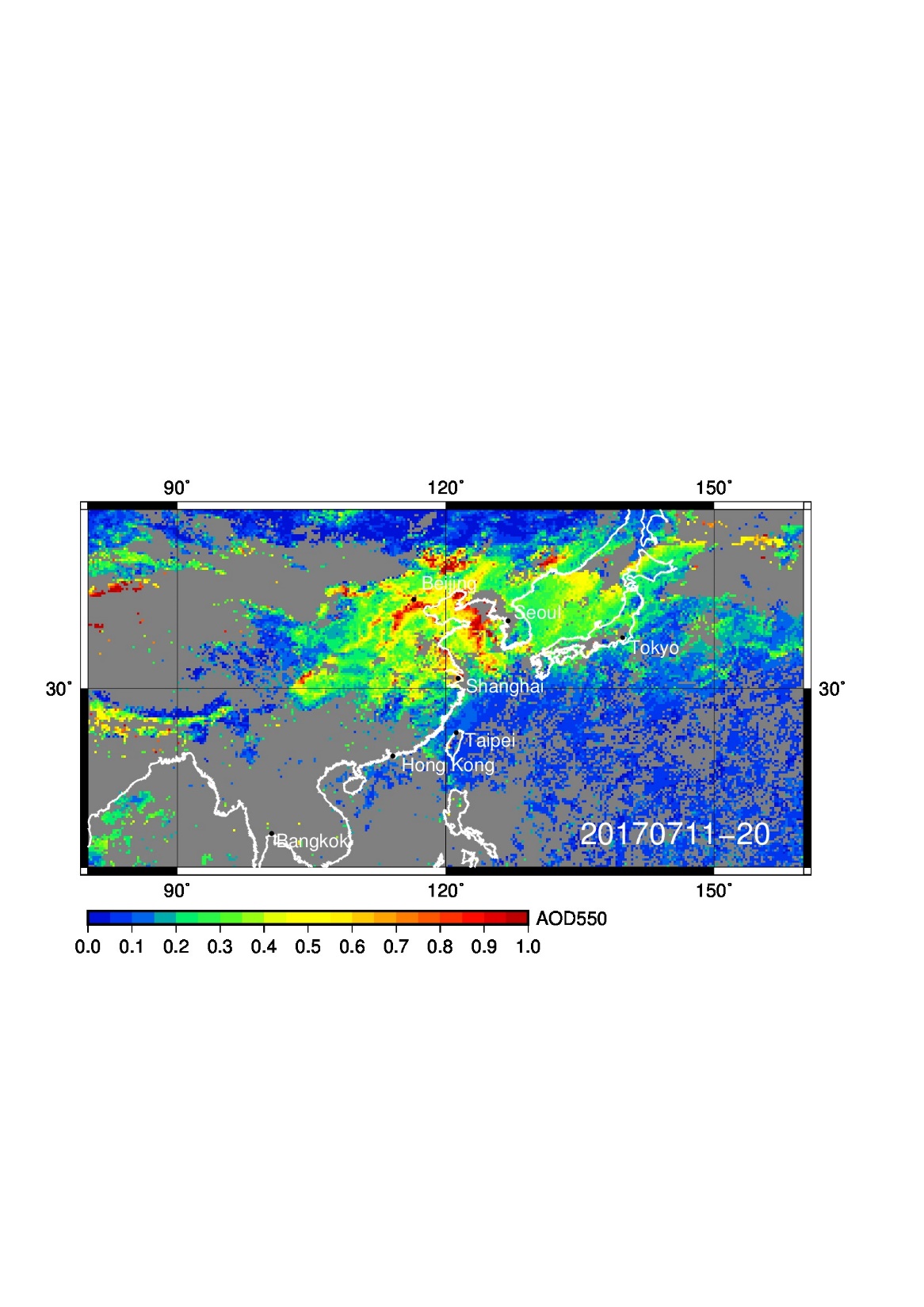 MODIS AOD and fAOD (late July)
fine AOD
AOD
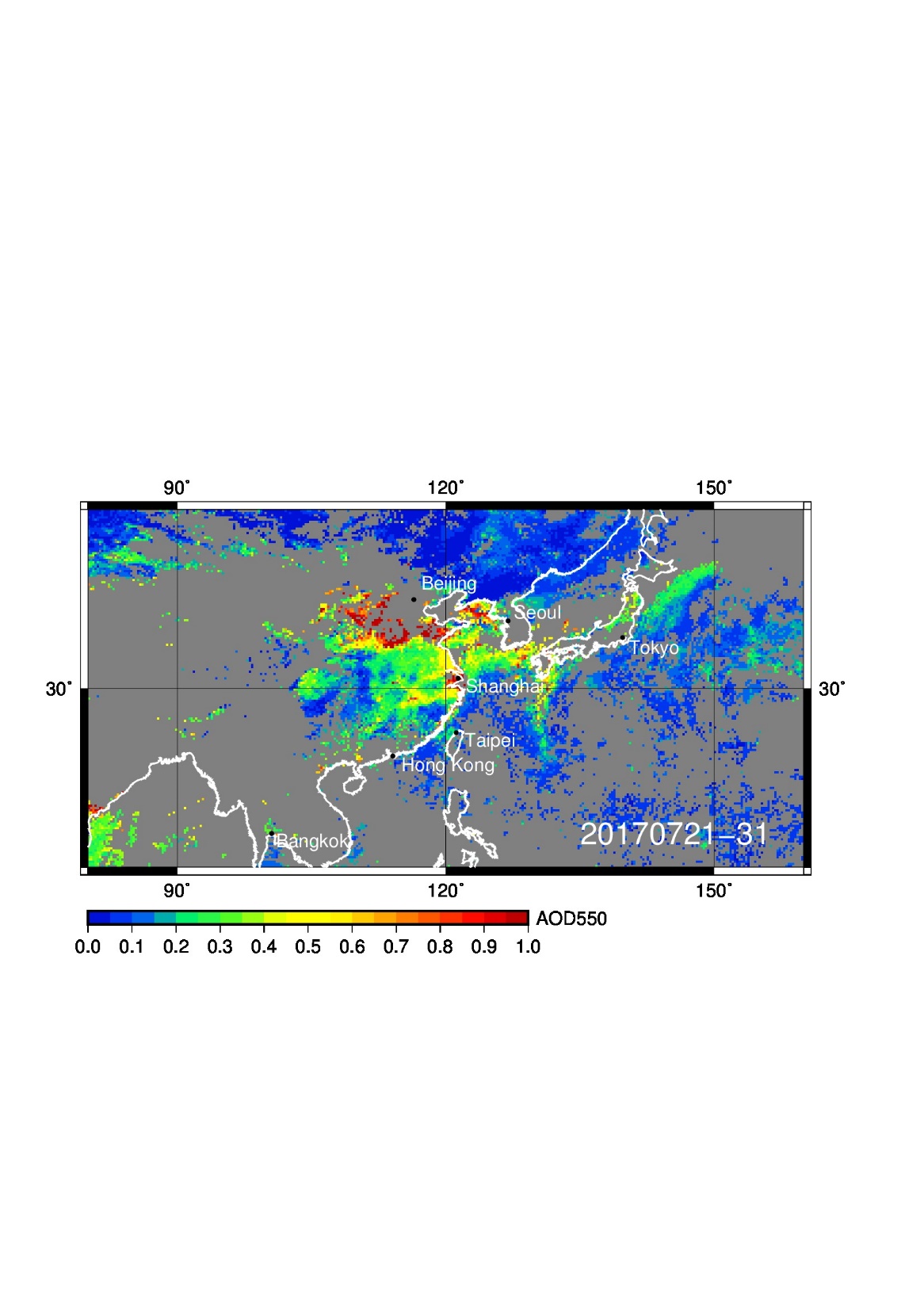 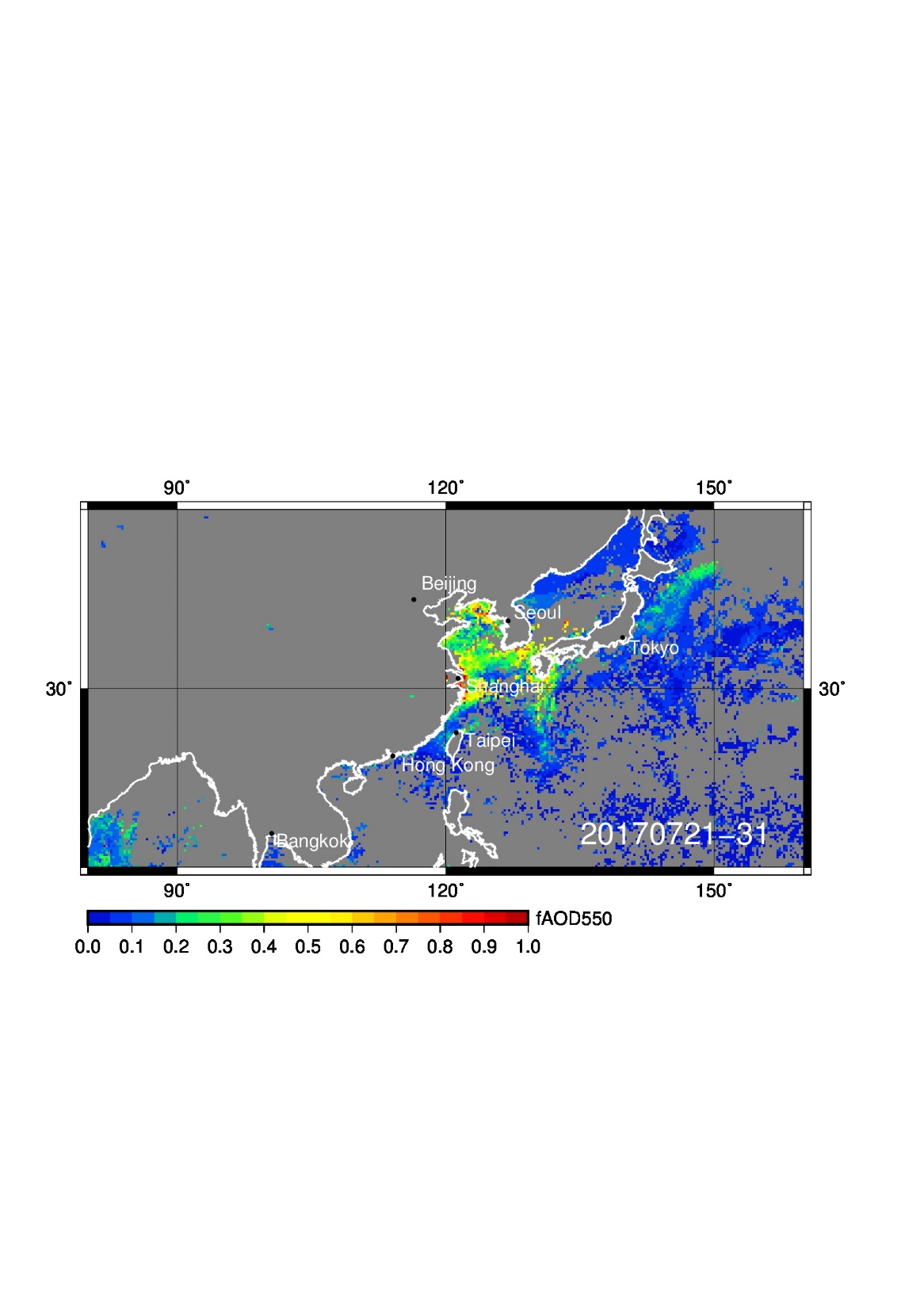 Satellite/model comparison
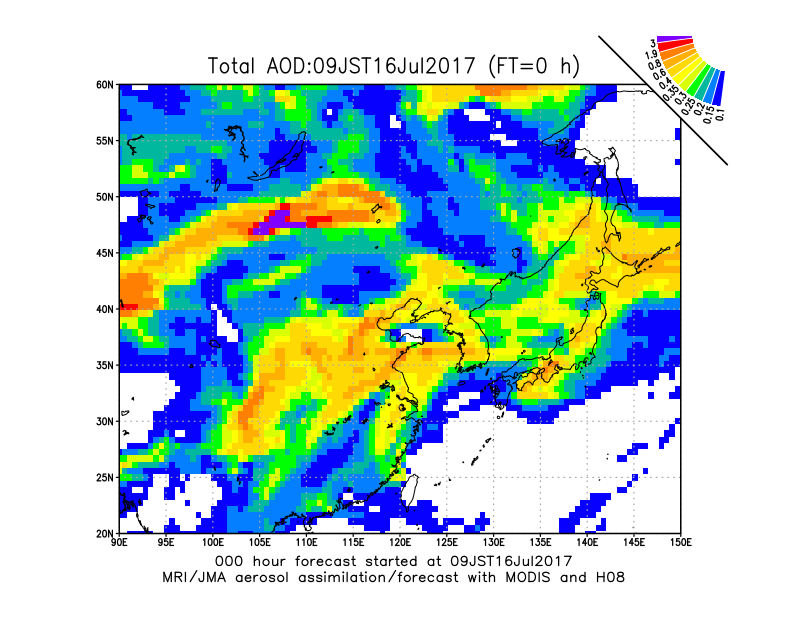 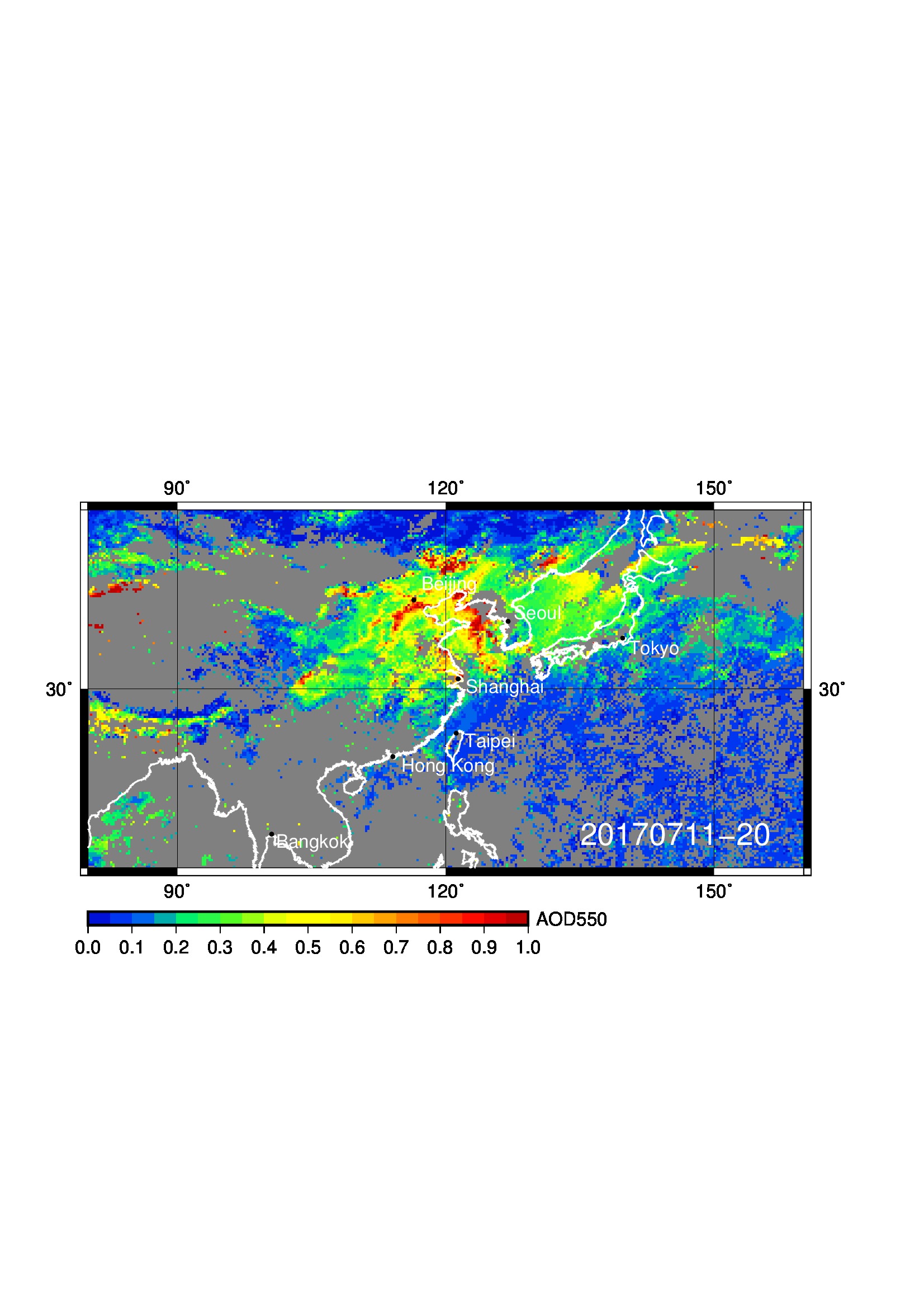